Brouci
Býložraví
Vrubounovití
VIDEO VRUBOUNOVITÍ
Znaky: Zavalité tělo, na konci tykadel vějířek
Chroust obecný
Dospělci okusují listy stromů
Má tmavě hnědé krovky
Larvy - ponravy
Chroustek letní
Nosorožík kapucínek
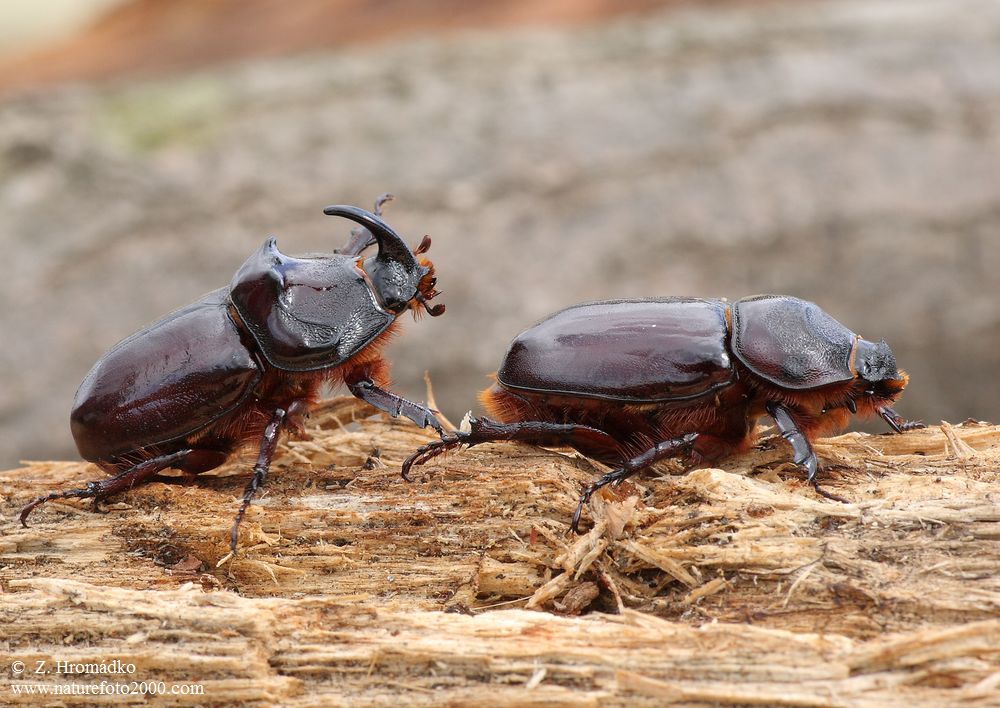 Chrobák velký
Zlatohlávek zlatý
Vruboun posvátný
Goliáš perlový
Páteříček sněhový
Má protáhlé tělo, červený štít za hlavou, tmavé krovky
Slunečko sedmitečné
Při podráždění vylučují páchnoucí tekutinu
Požírají mšice
Slunéčko dvojtečné
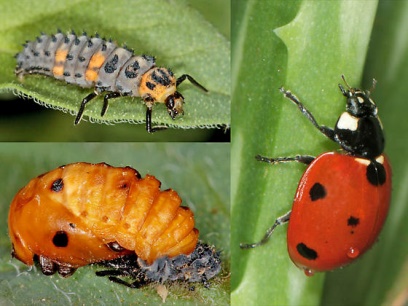 Tesařík obecný
Hlavní znak – dlouhá nápadná tykadla, štíhlé tělo
Tesařík alpský
Tesařík obrovský
Mandelinka bramborová
Brouk s vyklenutým tělem – nápadné pruhované zbarvení

Ničí úrodu brambor – požírají nať
Mandelinka topolová
Lýkožrout smrkový
Patří mezi kůrovce

Žijí pod kůrou, larvy vykusují lýko
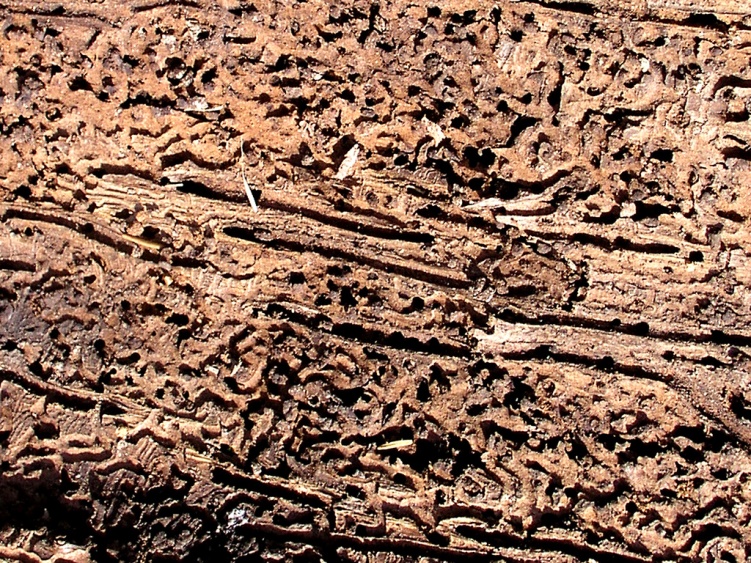 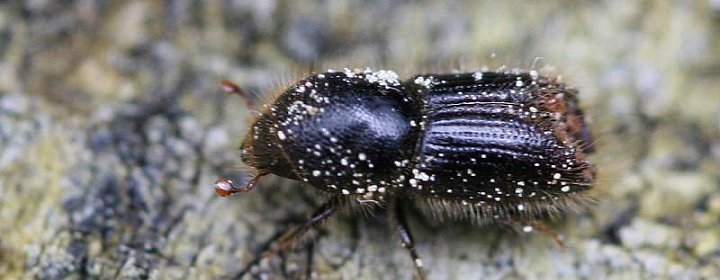 Červotoč proužkovaný
Drobný škůdce starého dřeva, larvy ve dřevě vytváří chodbičky
Nosatci
Pilous černý
Škůdce v obilí
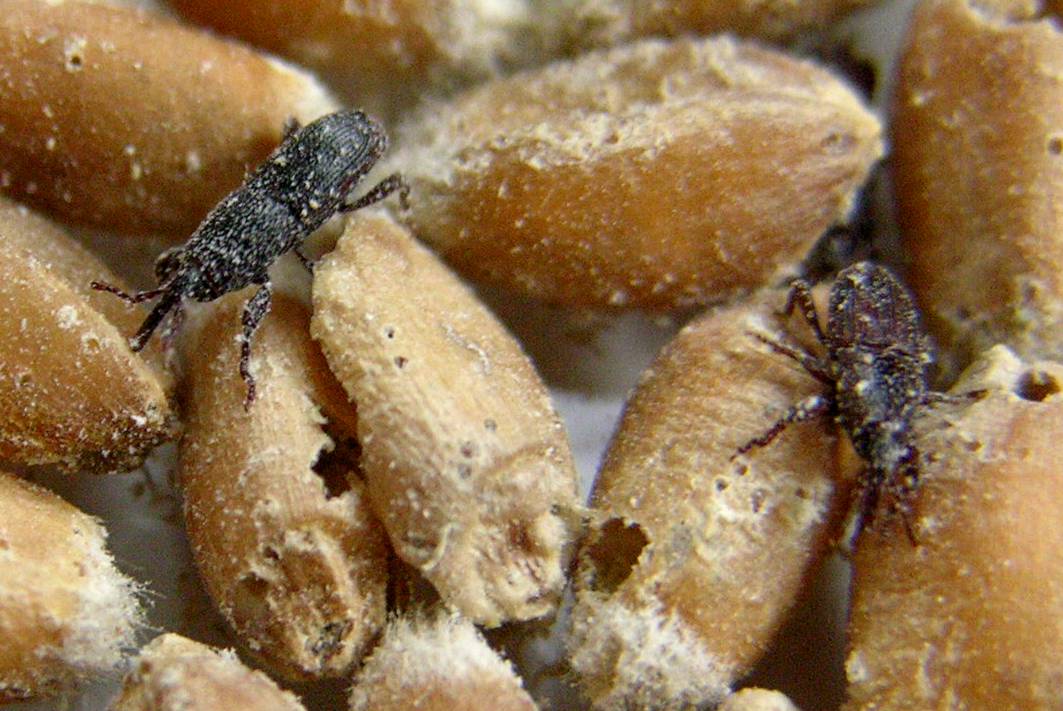 Mají přední část hlavy protaženou v nosec
Nosatci
Květopas jabloňový
Nosatec - klikoroh